HMIS Advisory 
Committee Meeting
Central Florida Commission on Homelessness (CFCH)
CoC FL-507
July 9th, 2024

Brad Sefter, Committee Chair
[Speaker Notes: Call to order: Brad   -All in attendance verify name, add agency
Next slide: Brad (agenda)]
HMIS Advisory Committee Mission
Our mission is to effectively use data, which includes inputs from those in need of services, those providing services, and from members of the community, to eliminate homelessness in Central Florida.
HMIS Advisory Committee Purpose
Oversee the CoC’s implementation of HMIS, what we do with the data and how we use it.
[Speaker Notes: Presenter: Brad
Next Slide: Brad]
HMIS Advisory Committee
[Speaker Notes: Presenter: Brad   -Committee Roll Call  
Next Slide: Brad (Agenda Roll Call)]
Agenda
Welcome
Call to Order
Committee Roll Call
Approval - Minutes from May 14th, 2024
Voice Vote - Agenda for July 9th, 2024
HMIS Team Reports:
HMIS Advisory Committee Voting Member Nominations
PIT and HIC Data Available Online
Evidence-Based Practices Workshop Reminder
APR/CAPER Deep Dive

COMMITTEE VOTE - All motions before committee
[Speaker Notes: Presenter: Brad    -Agenda Roll Call Vote (meeting minutes from last meeting uploaded here: https://www.hmiscfl.org/hmis-advisory-committee-2/)
Next:  Rocky]
Officer Reports
HMIS Advisory Committee Voting Member Nominations – Brittney Behr
PIT and HIC Data Available Online – Brittney Behr
Evidence-Based Practices Workshop Reminder – Brittney Behr
Training Updates - Racquel McGlashen
APR/CAPER Deep Dive – Ashley Brozenske and Agustin "Tino" Paz
[Speaker Notes: Presenter: Brad
Next Slide: Ashley]
HMIS Advisory Committee Voting Member Nominations
Accepting nominations (from supervisors, liaisons, peers, and self)
Current and former clients are eligible as well
Email hmis-advisory@hsncfl.org
Include:
Name
Agency
Role with HMIS
How long you have worked in HMIS
Contact Email
Contact Telephone Number
Brief Biography
Voting on nominations will be done virtually
Please be sure that any person nominated is able to commit time (approximately 2-3 hours monthly) to the committee and is willing to participate
[Speaker Notes: Also mention expanded YYA can serve (cat 1, 2 and 4), and expanded eligible expenses]
PIT/HIC Data Available Online
PIT Data Tables (including county-specific figures) can be found here.


PIT Infographic Totals can be found here. 

PIT Infrographics by County can be found here:
Orange County
Osceola County
Seminole County


Huge thanks to everyone who participated in this year's count!
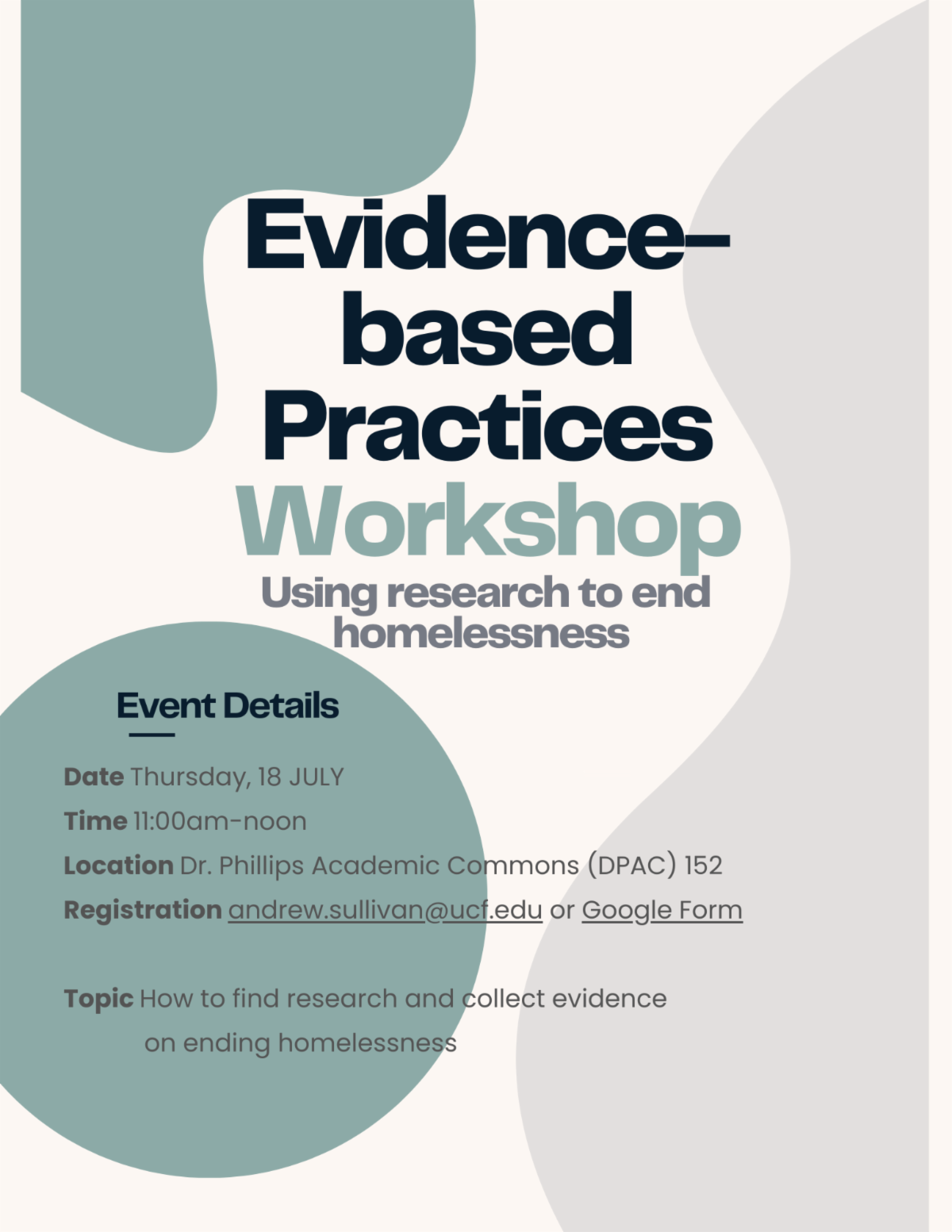 To register:

Complete the google form here.

OR

Email Dr. Andrew Sullivan: andrew.sullivan@ucf.edu
HSN University Training
Reminder - when training requests are submitted to our team for New User training, the trainee is automatically assigned to the virtual course. This allows for your staff members to get through the training and into the live system more quickly vs waiting for the next available live training session (via Zoom).
HMIS 101 Course Requirements include:
Completion of all required course modules; 
Demonstrate knowledge in the practical portion of the training by completing required tasks/workflows in the HMIS training site;
Review, sign and submit the HMIS User Agreement
Other courses available in HSN University at this time include:
HMIS 101 New User    HMIS 101: Refresher
HMIS 102: SSVF       HMIS Agency Liaison Orientation

New Courses Available: HMIS 102: Street Outreach & HMIS 102: PATH
Upcoming Virtual Courses: Reporting and Data Quality in ClientTrack
[Speaker Notes: Presenter: Racquel
Next Slide: Racquel]
HMIS Training & Support
Our routine monthly training calendar:
1st & 3rd Tuesday: HMIS 101 New User Training (9a - 2p)
2nd & 4th Wednesday: HMIS 101/102 Refreshers (2p - 4p)
3rd Tuesday: ClientTrack Introduction to Reports Training (3p - 4:30p)

Ad-Hoc Reports Training (request via HMIS Support Ticket)
APR/CAPER in ClientTrack
Everyday Reporting in ClientTrack 
Explore Data Explorer
Data Quality Workshop

Join us for our office hours M/W from 1p - 2p for additional one-on-one HMIS support.

Reminders: 
All new user training requests must come through the Agency Liaison.
Agency Liaison needs to let the HMIS team know ASAP when someone leaves
the agency so we can inactivate accounts. This is to protect the system and keep an accurate count of available subscriptions for assignment.
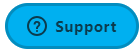 [Speaker Notes: Presenter: Racquel   
Next Slide: Racquel
Next Slide: Raquel]
HMIS Training & Support
HMIS data collection templates are available on our website at: www.hmiscfl.org

Recommended to have hard copies on hand in the event that inclement weather results in a power outage.
Fillable templates available for all projects types and collection points
entry, exit, update and annual assessment templates
emergency shelter, transitional, rapid-rehousing, PATH, SSVF, ect.

Schedule a Live HMIS Refresher Training!
Agencies are invited to schedule an in-person HMIS Refresher training for your HMIS users. This opportunity is now available year-round!
Schedule your agency for this training at:
https://calendly.com/hmis/15min-1 

Questions? Contact us at hmis@hsncfl.org
[Speaker Notes: Presenter: Racquel
Next Slide: Racquel]
HMIS Data Quality Monitoring
We are getting ready to schedule quarter three DQMs for this fiscal year (April - June 2024). Scorecards will be sent out to all HMIS-participating agencies by the end of this week as well as a link to schedule this session.
Providers are expected to review and clean up data as much as possible for these first three quarters of FY23-24 by the end of the month. Data cleansing helps prepare our community for reporting to HUD and other federal funders and give us an accurate picture of what is going on in our community/system.
The Agenda
For agency liaisons attending, you can expect the following items to be covered in this session:
Review of active users at your agency
Project review: any missing start/end dates, funding source(s), funding start/end dates
Project review: data quality for October 2023 – Current Date
We look forward to meeting with you to review your performance and progress! Look out for the email this week with the link to schedule a DQM for your agency.
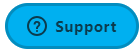 [Speaker Notes: Presenter: Racquel
Next Slide: Brad
Next Slide: Ashley
Next Slide: Ashley]
APRDeep Dive
Running, Viewing, and Analyzing APR reports
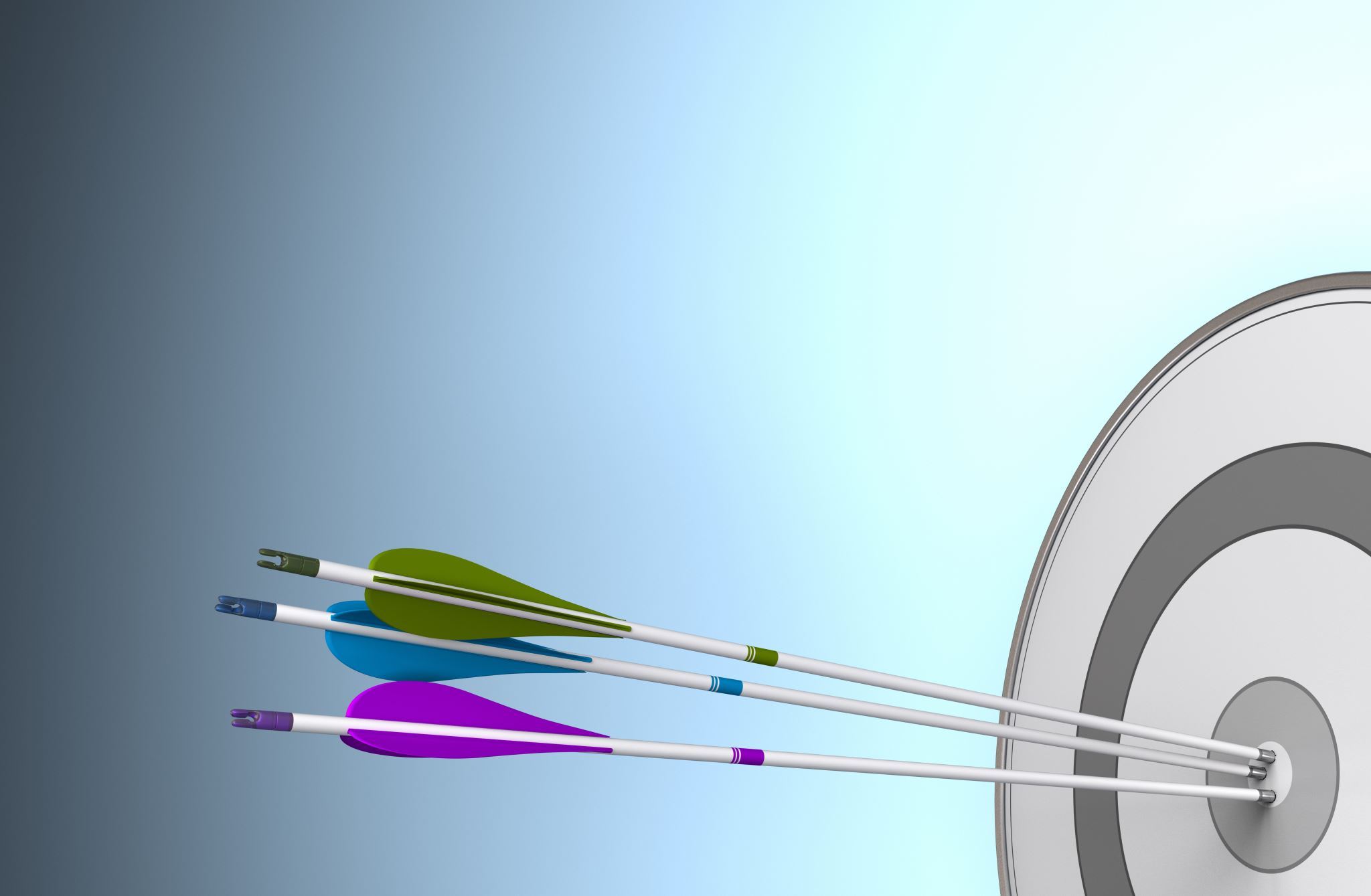 Goals and Objectives
Learn about what the APR report is and what it's used for.
Showcase how to run and view APRs in ClientTrack.
Review the APR and how to use the data.
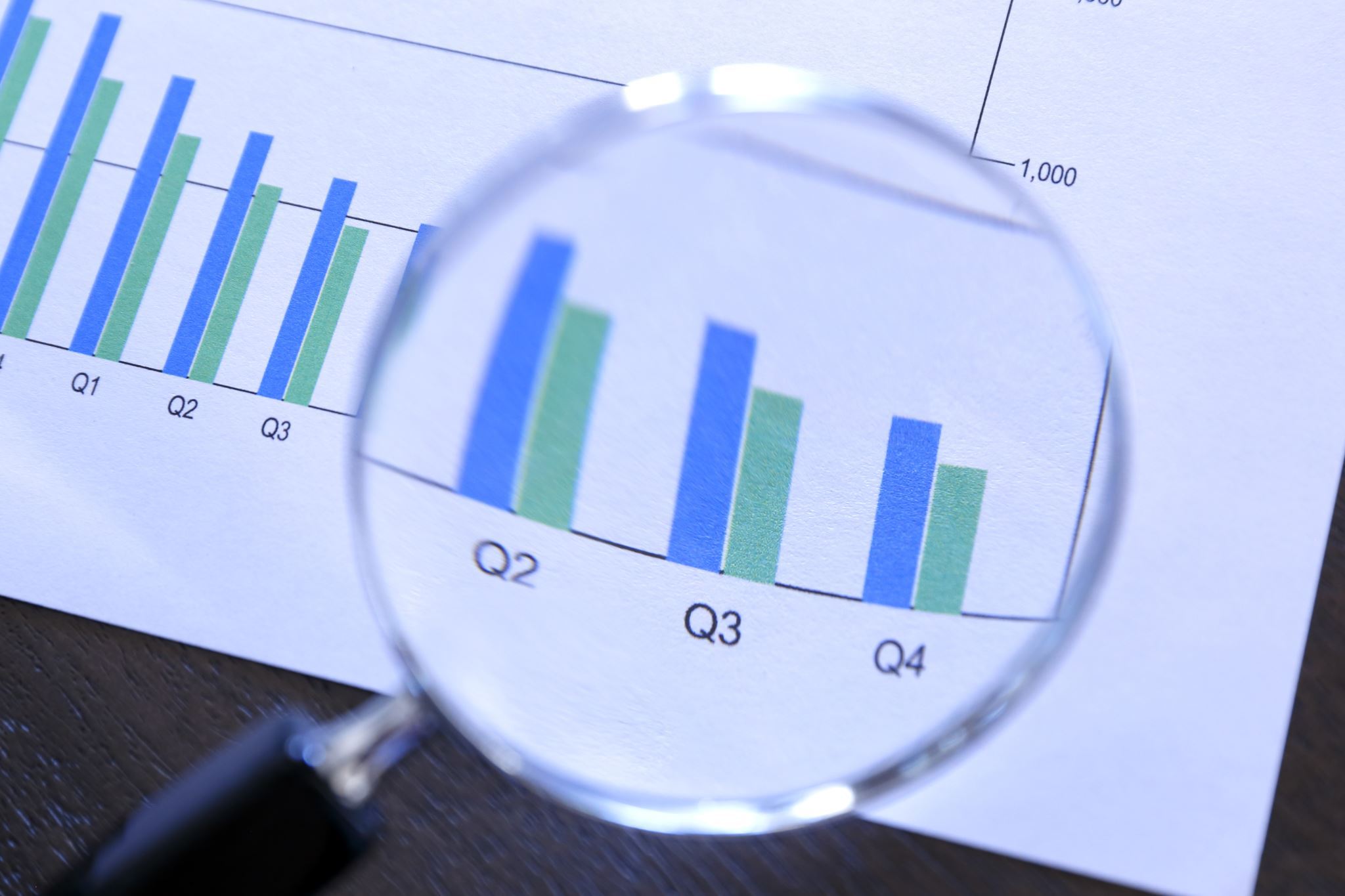 What is the APR?
The APR is a HUD Standard report which uses the most recent enrollment for active deduplicated clients during the report period (based on Start and End dates selected in the report parameters).
Table 5 of the APR provides useful summary data for enrollments such as Number of Persons Served, Number of Adult Heads of Household, and Number of Leavers/Stayers.
Also available in Data Quality Report (in ClientTrack).
What is the difference between the APR and the CAPER?
ESG-CAPER
CoC-APR
Used for CoC funded projects.
27 questions.
Includes subsections for Veterans, Chronic, and Youth.
Used for RUSH, ESG and ESG-CV funded projects.
26 questions.
Same data quality sections (Q6).
Can be run by anyone for any project, regardless of their funding source.
What is the role of the APR in our CoC?
Used for Data Quality Monitoring (DQMs).
Required by jurisdictions with certain funding sources.
Used to monitor and understand project documentation and activity.
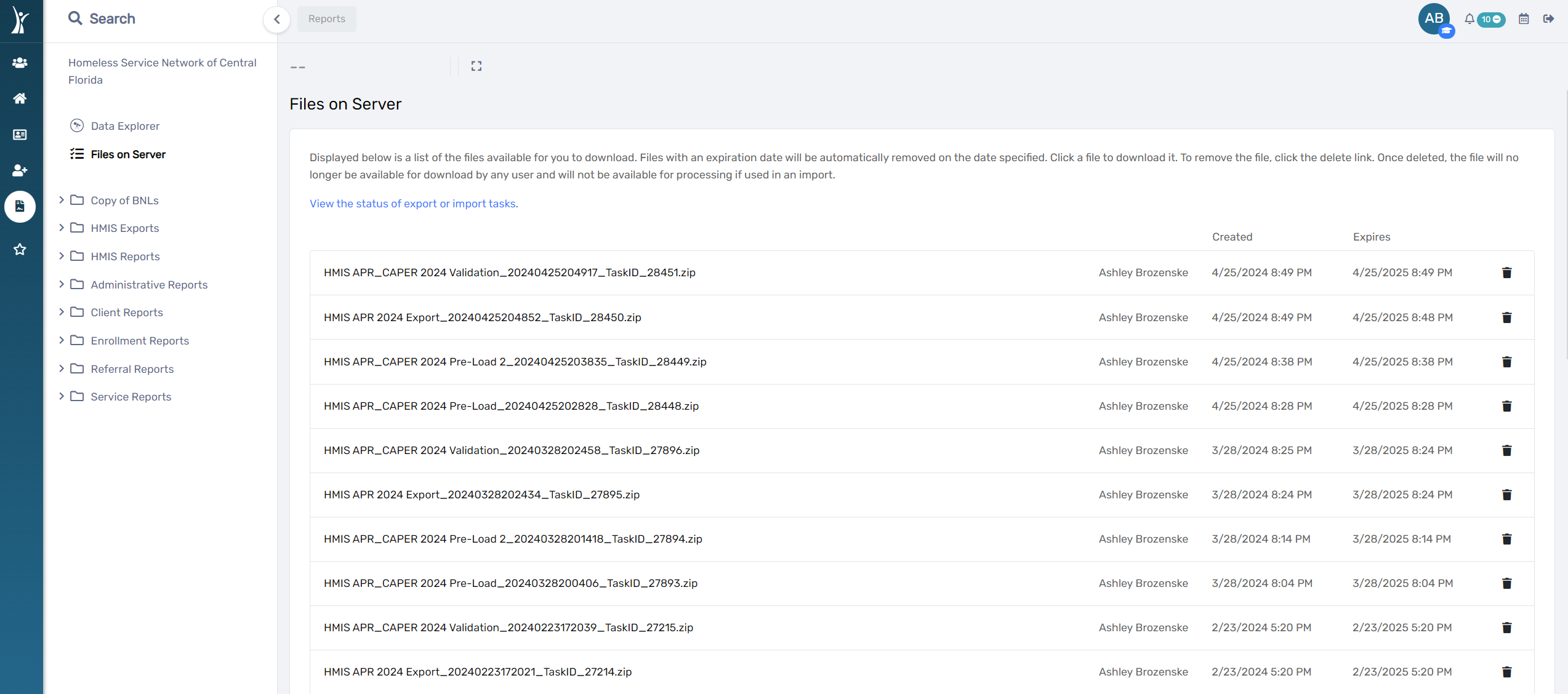 APR storage
Files on Server in ClientTrack.
Export file is used when APR is required for Sage upload.
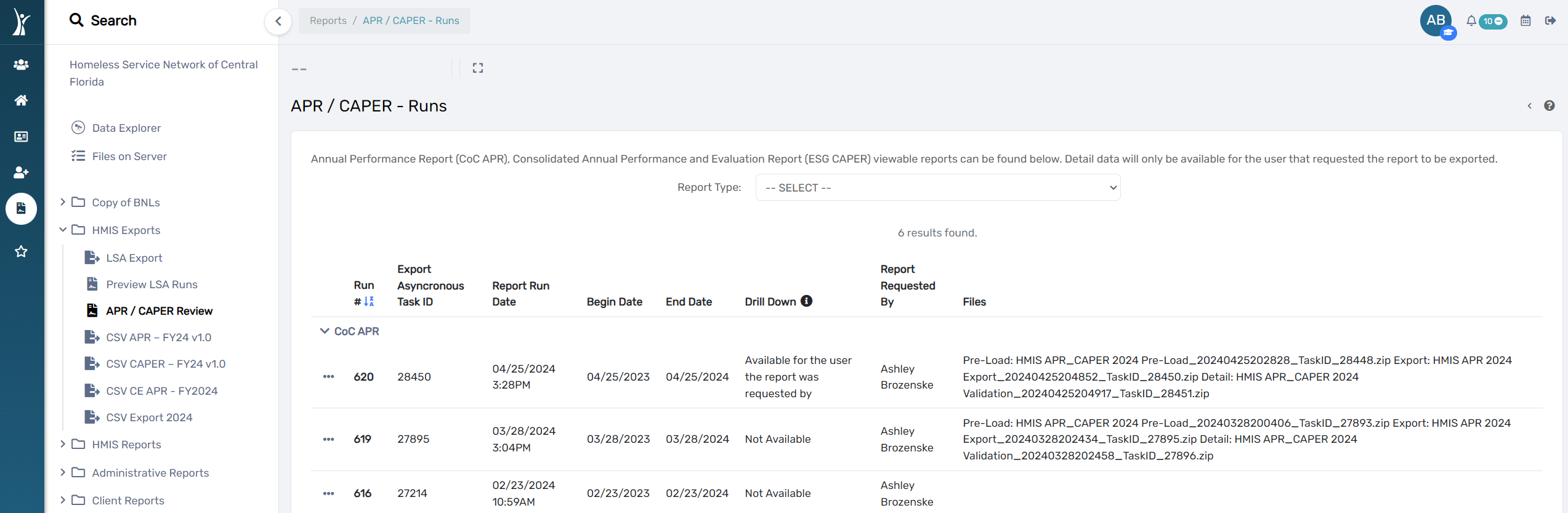 Formatted APRs are available using the APR/CAPER review function in ClientTrack.
APR storage
APR Menu buttons
Move to next page of report
Refresh
Go back to parent report
Save
Print
Search
Report parameters
Report log
Get help
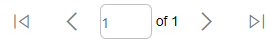 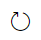 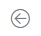 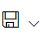 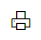 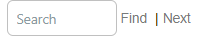 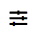 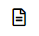 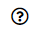 Time to put your knowledge to the test!
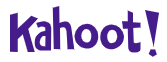 with
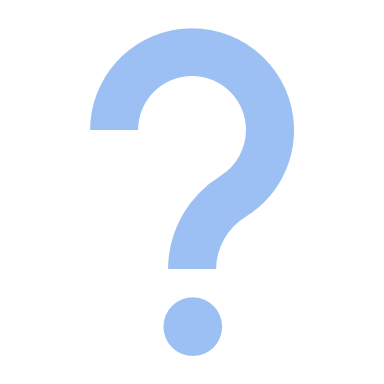 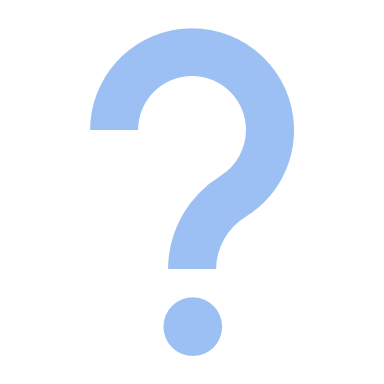 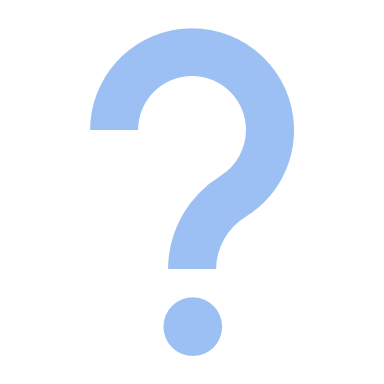 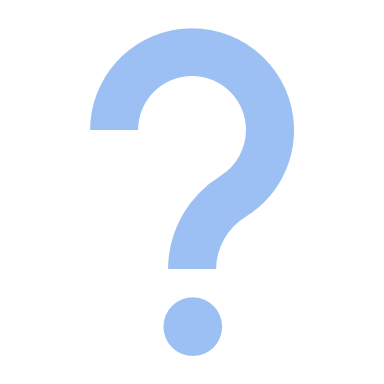 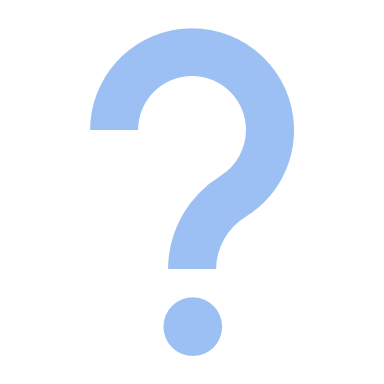 What kinds of questions can the APR answer?
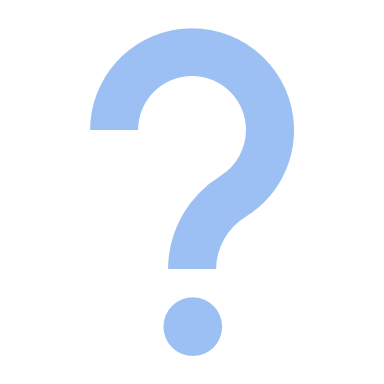 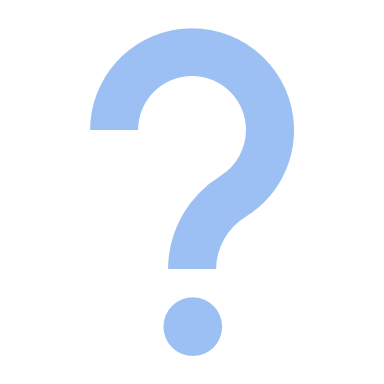 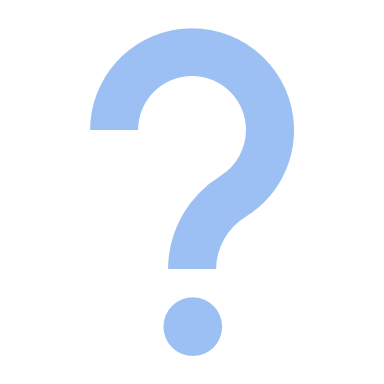 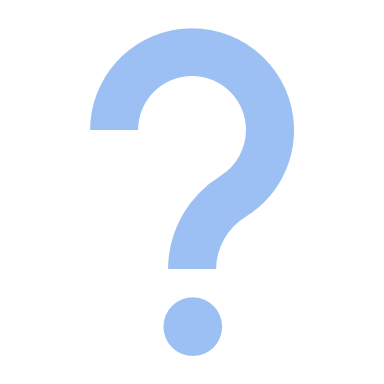 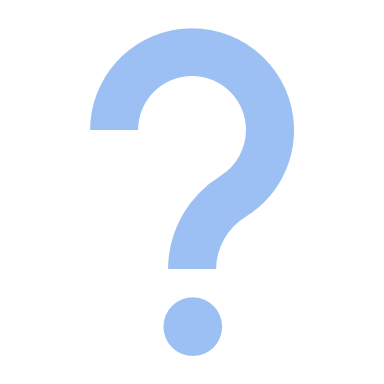 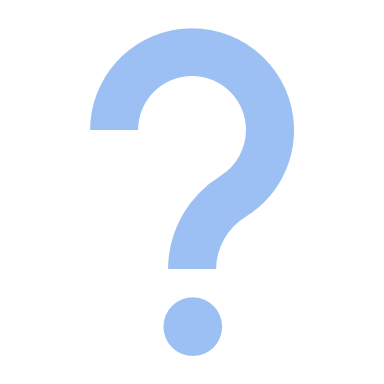 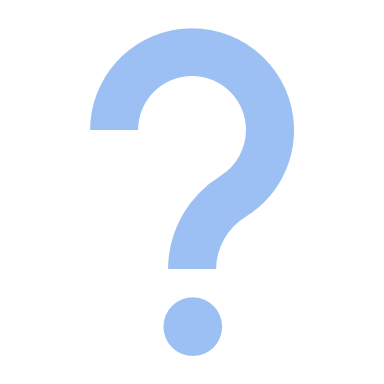 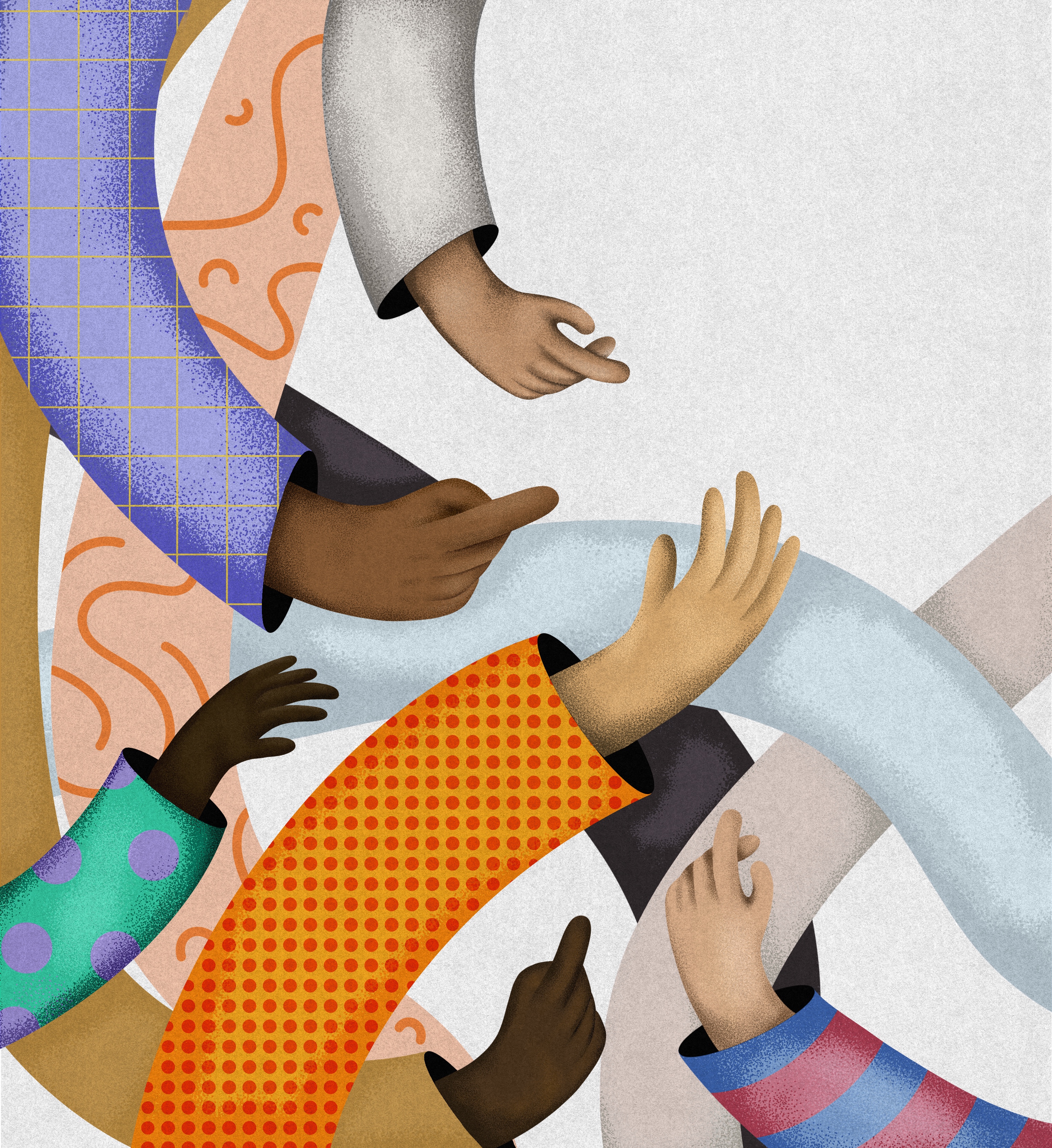 How many people have you served?
Q5 - Report validations table
Count of clients
Count of clients for DQ
Number of Leavers
Number of Chronically Homeless persons
Number of Adult Head of Households
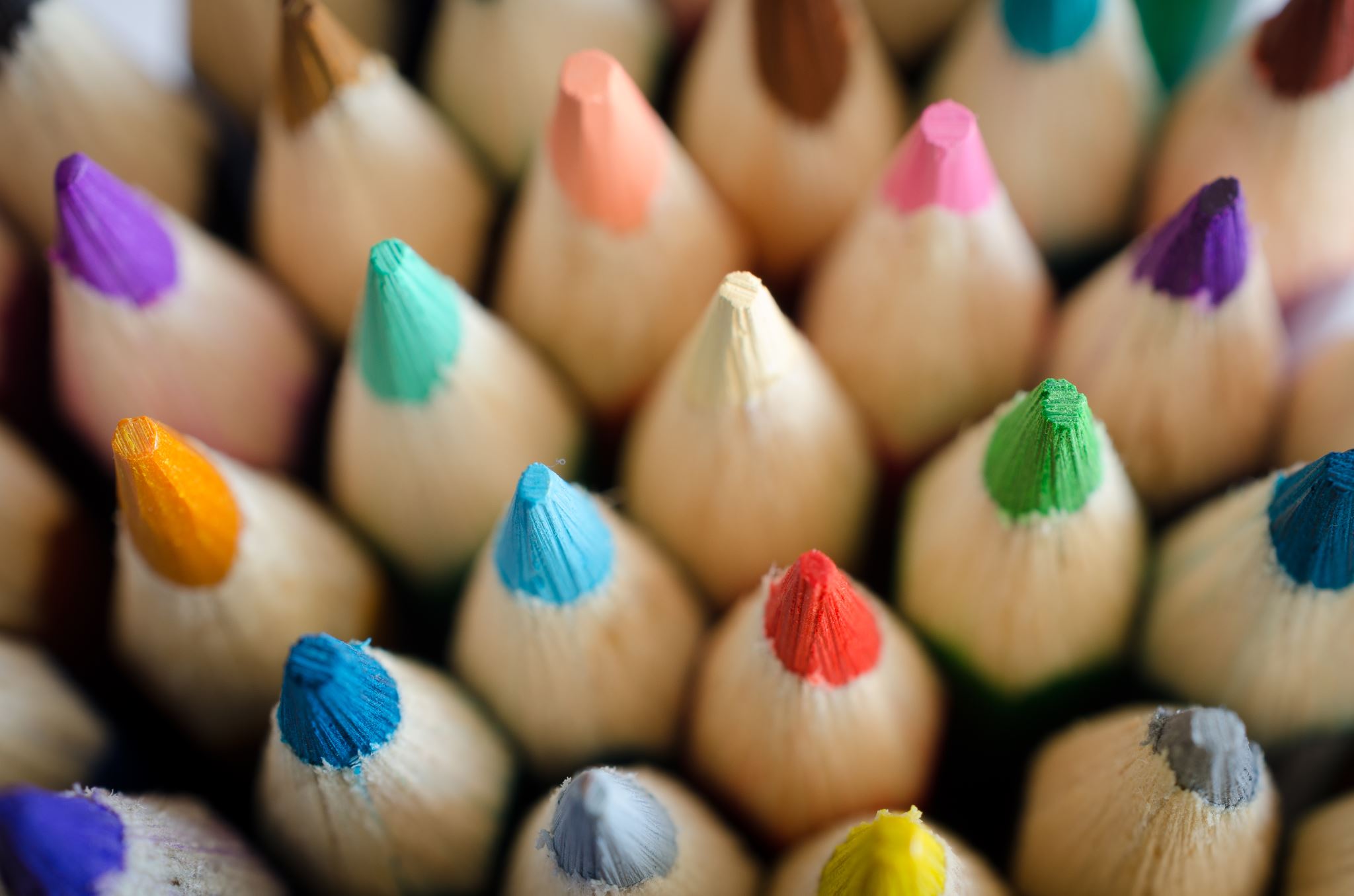 How many people have you served?
Q7 - Persons served
Total number of persons served by Adults and Children
Total number of clients served at a point in time

Q8 - Households served
Total number of active households
Total number of households served at a point in time
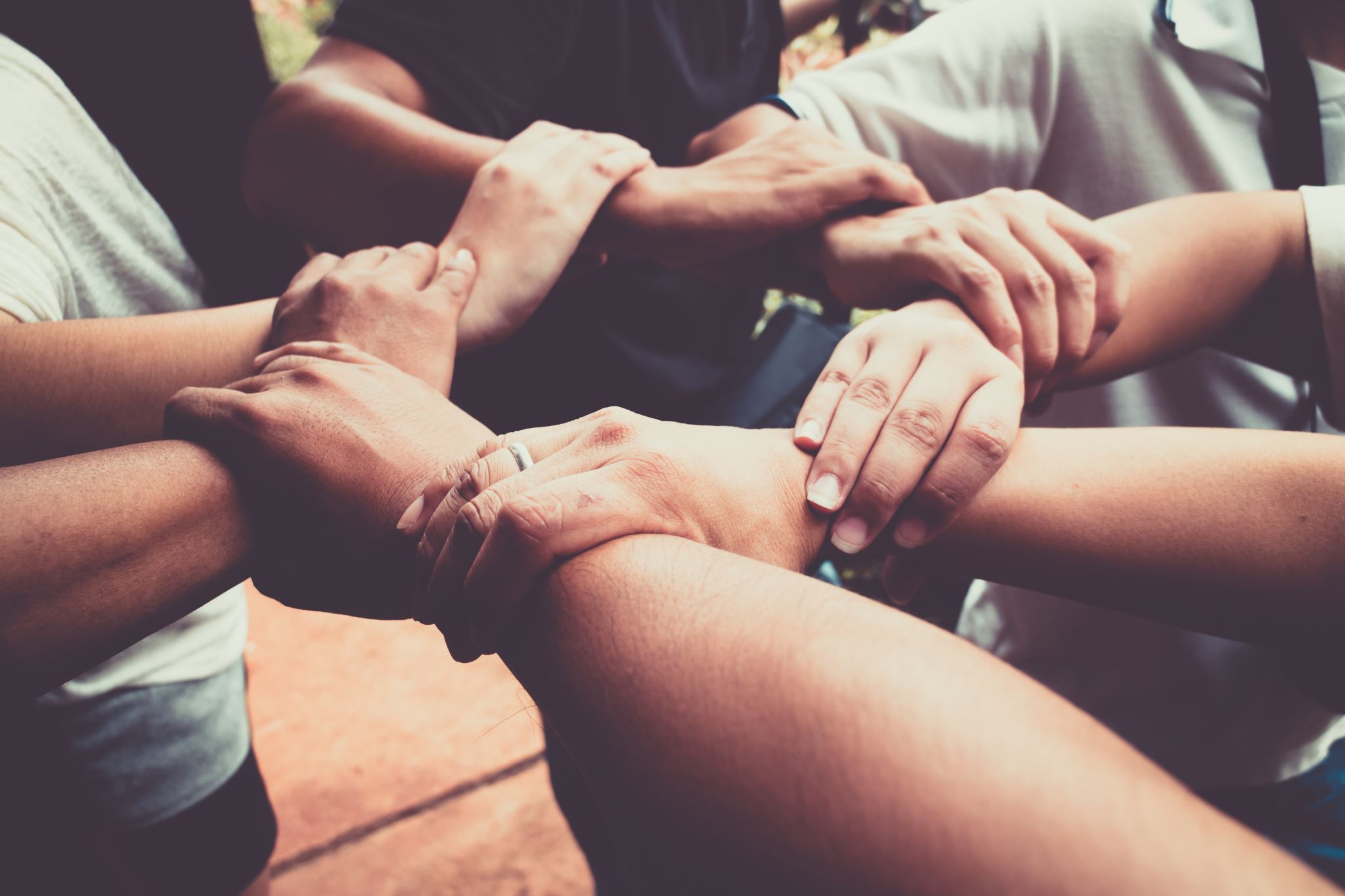 Who have you served?
Q9 - Contacts and Engagement
Total number of active clients (adults or heads of household) who were contacted by street outreach workers (entered into HMIS as Current Living Situation updates) and the number of contacts made with them since their project entry.
Total number of persons engaged (Date of Engagement entered into HMIS) during the operating year and their rate of engagement.
Q10 – Q12 - Age, Gender and Race/Ethnicity
Q13 - Physical and Mental Health Conditions
Q14 - Domestic Violence
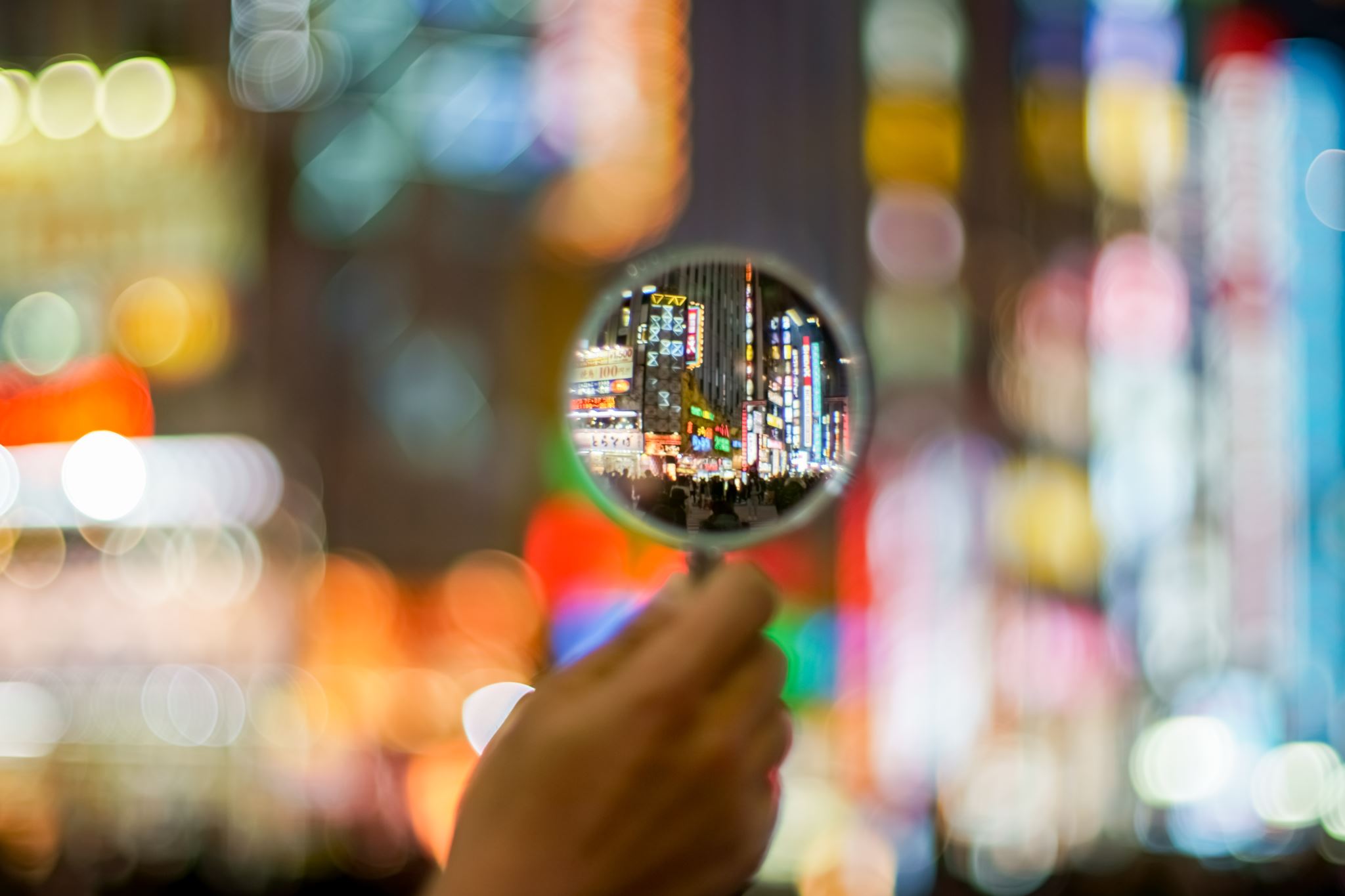 Who have you served?
Q15 – Living Situation
Living situation immediately prior to project entry
Used to determine chronicity
Q24 - Permanent Supportive Housing specific
Sexual Orientation of adults in PSH
Translation assistance needed
Q25 - Veterans
Q26 - Chronically Homeless
Q27 - Youth
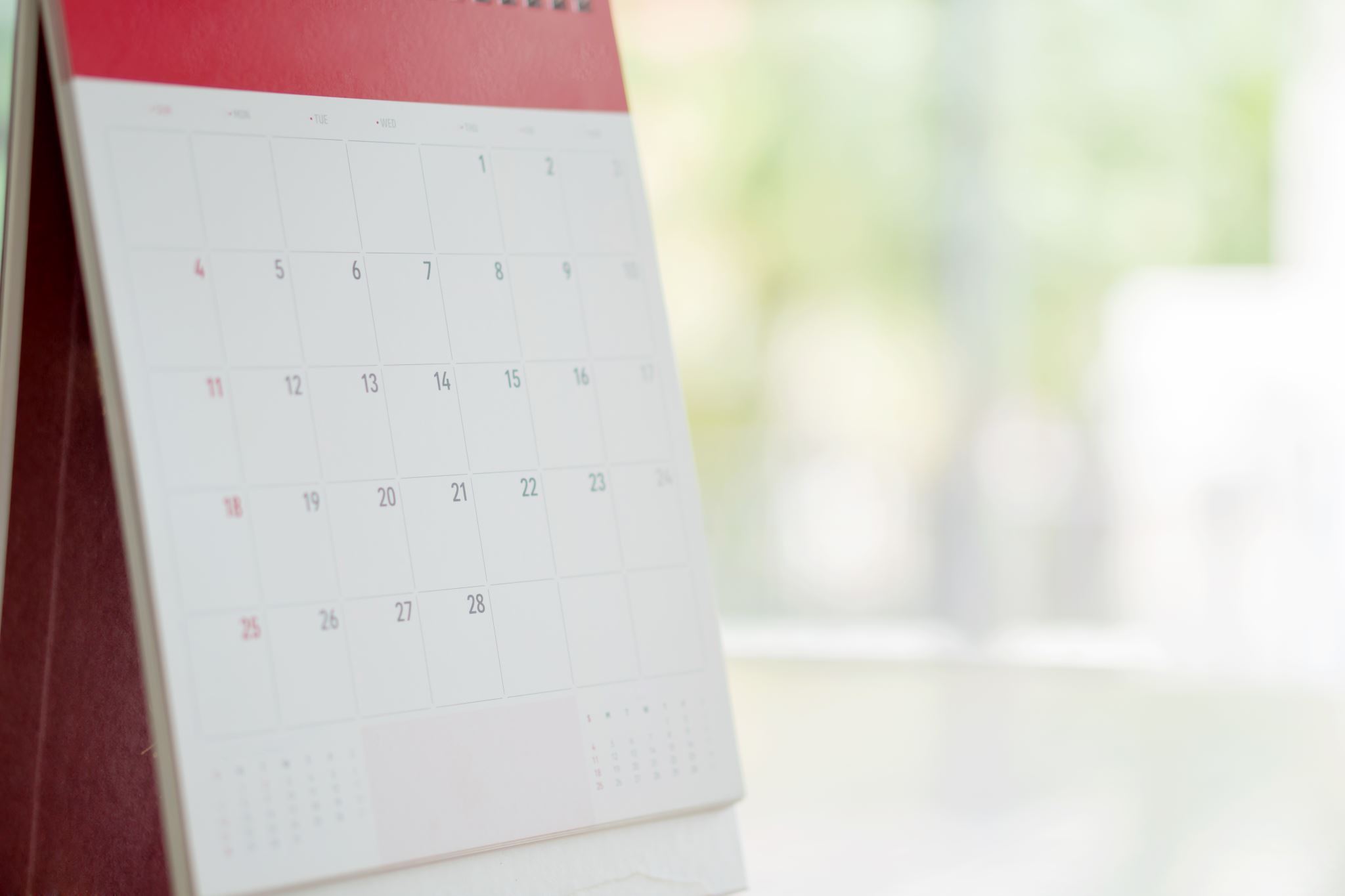 How long are your enrollments?
Q22 - Length of time
Length of participation
Average and median length of participation
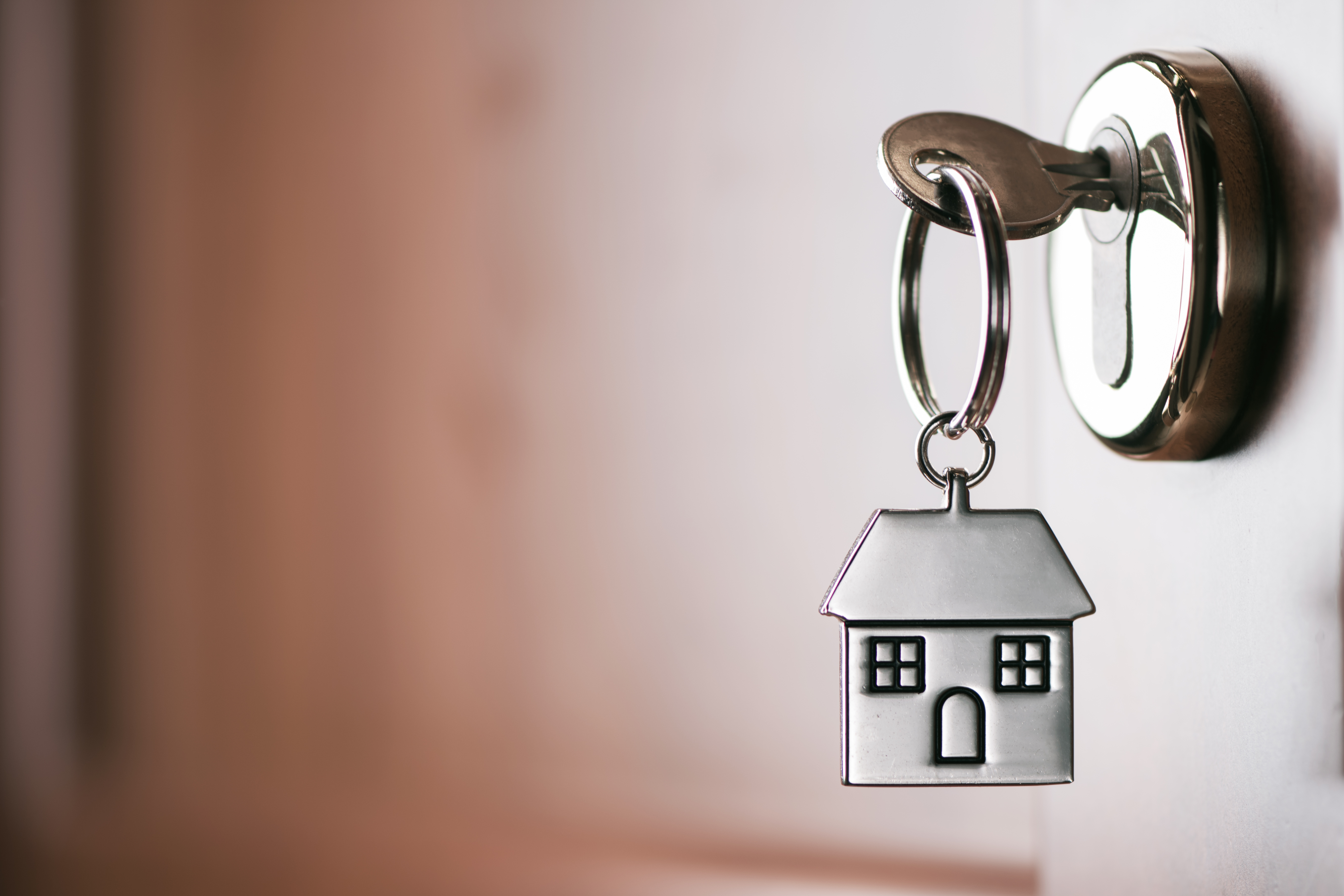 How long does it take to house someone?
Q22 - Length of time
Length of time between project start date and Housing Move in Date
By race and ethnicity
Length of time prior to housing (based on date homelessness started)
By race and ethnicity
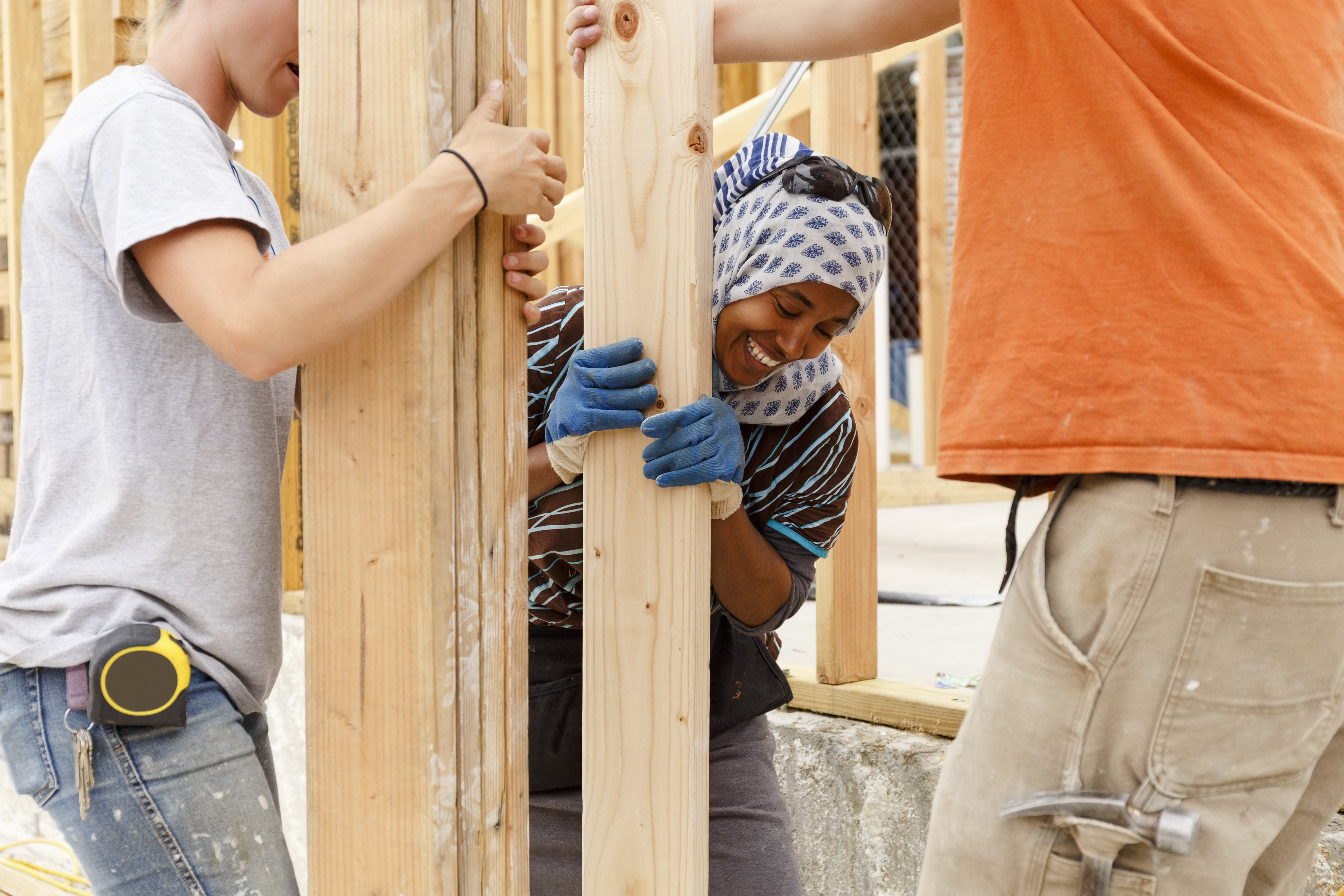 How have you helped the clients you've served?
Q16 - 20 - Income
Cash and Non-Cash income changes (increase, decrease, or retention)
Q21 - Health Insurance
Insurance changes (loss, gain, or retention)
Q23 - Exit Destinations
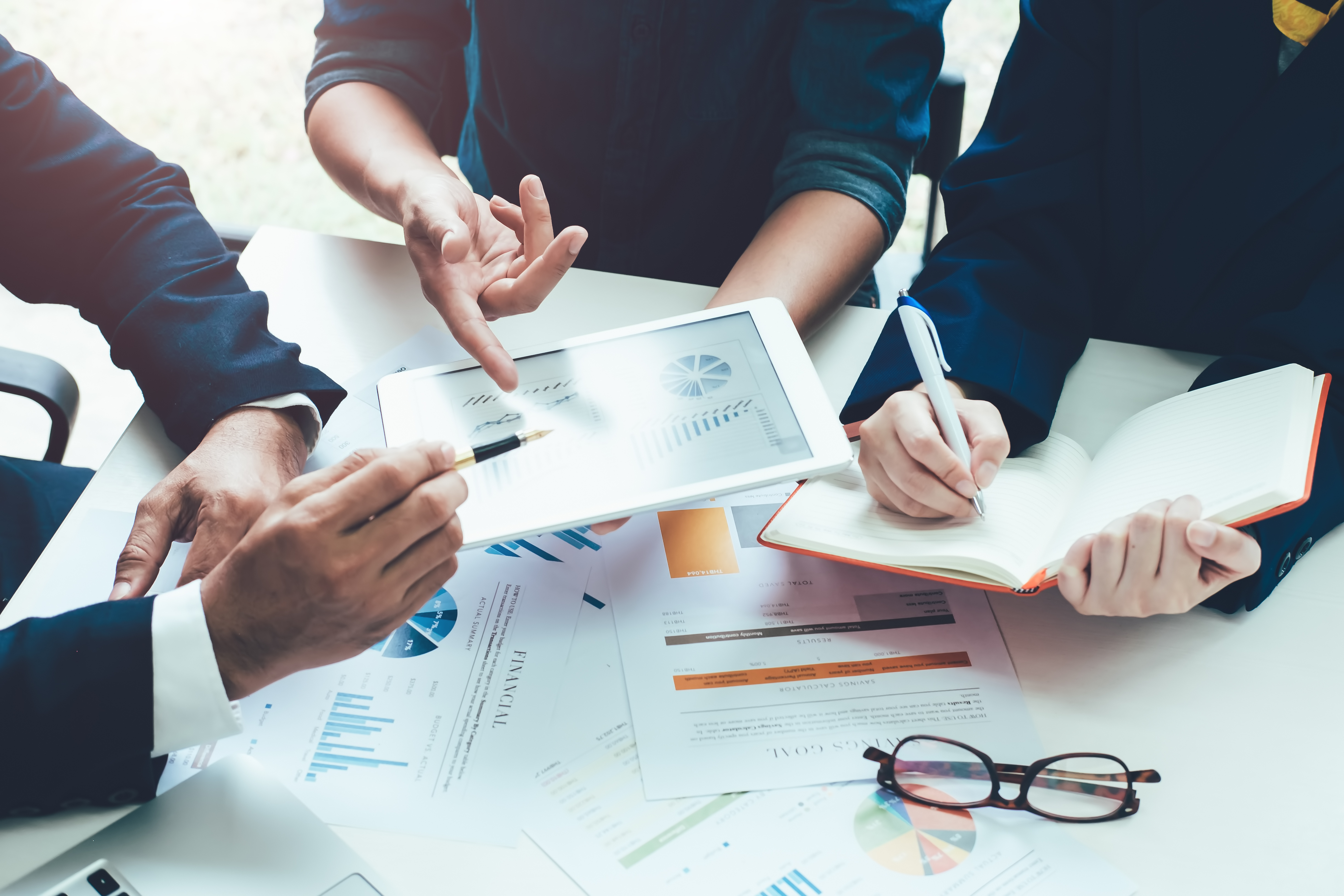 How is your Data Quality?
Q6 - Data Quality
Personally Identifiable Information
Universal Data Elements
Income and Housing
Chronic Homelessness
Timeliness
Inactive Records
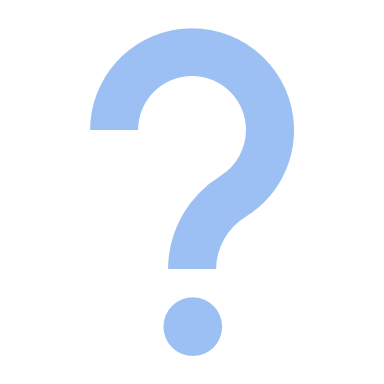 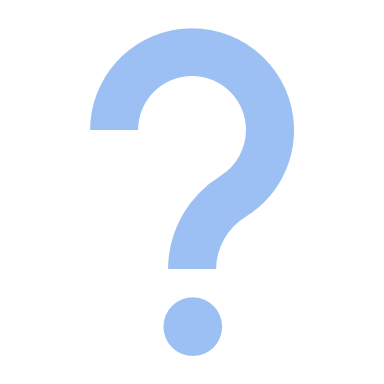 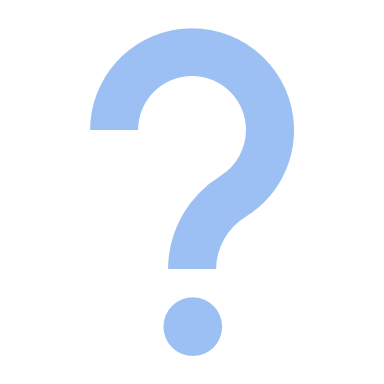 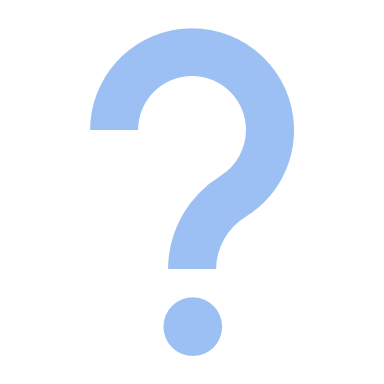 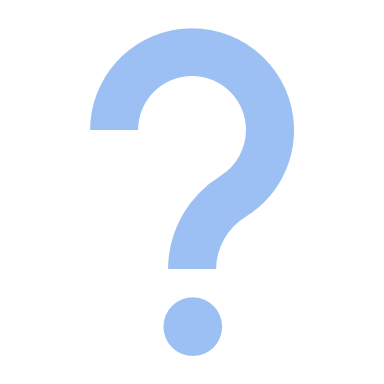 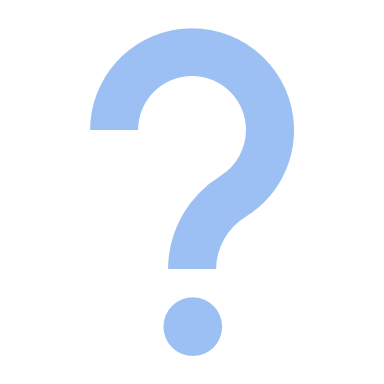 Final thoughts?
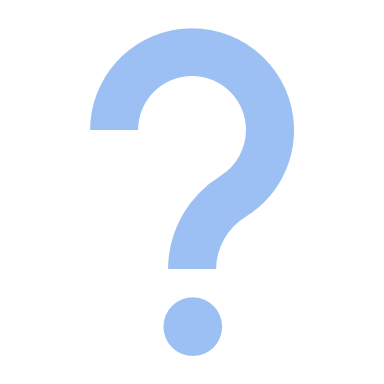 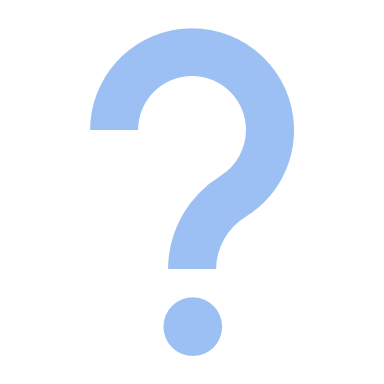 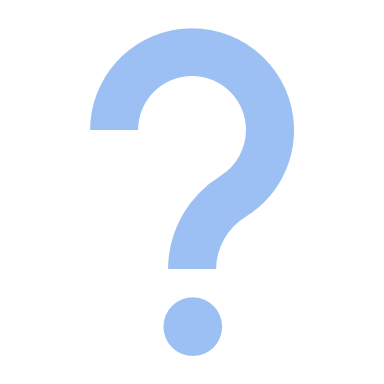 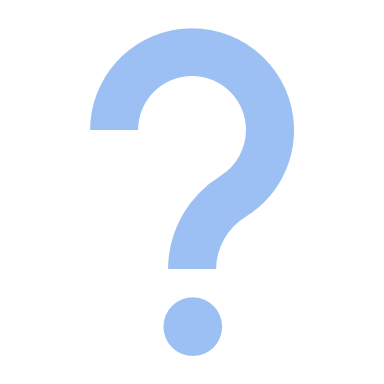 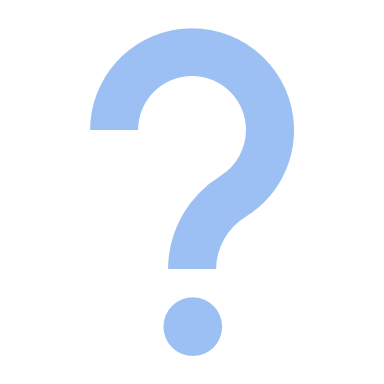 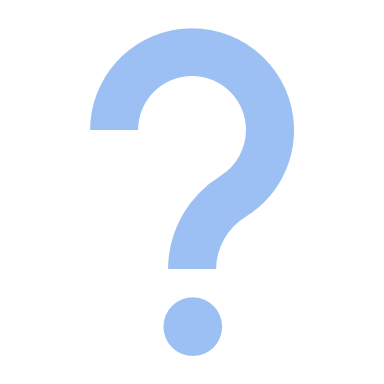 [Speaker Notes: Q&A
All materials will be available on HMIS website (APR video, APR sample).
Additional support (Support sessions M&W 1-2pm, Reports training 3rd Thursday of every month 3-4:30pm, DQ report, Clients in programs report).]
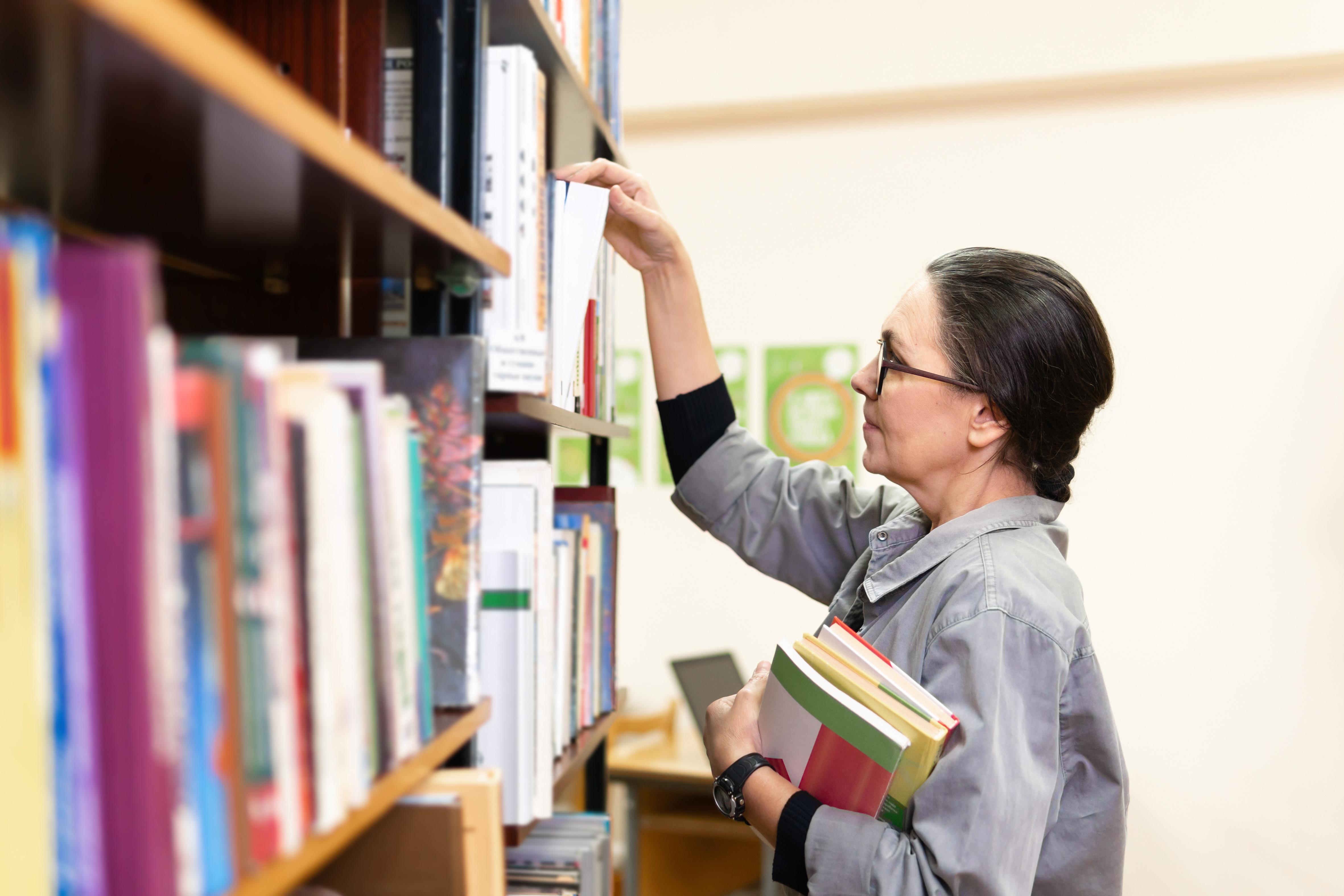 Resources
All materials will be available on HMIS website.
Detailed APR Deep Dive slides.
How to Run/View APRs and CAPERs in ClientTrack video.
Sample APR
Additional support available.
Support Sessions every Monday and Wednesday 1-2pm.
Introduction to Reports training on the third Thursday of every month 3-4:30pm.
Data Quality Report and Clients in Programs reports in ClientTrack are helpful for reviewing enrollment data.
Committee Roll-Call Vote
HMIS Committee Officers
[Speaker Notes: Presenter: Brad
Next Slide: Brad]
Committee Roll-Call Vote
Any other motion before committee
[Speaker Notes: Presenter: Brad  -Open to motions by committee members   
Next Slide: Brad]
Thank you for Attending!
Next meeting date:

Tuesday, September 10th, 2024
10:30 am to 12:00 pm
HMIS Guides, Documents, Training, Acronyms & More
hmiscfl.org
https://www.hmiscfl.org/training/datadefinitions/
[Speaker Notes: Brad Closes Meeting]
HSN HMIS Team
Angel Jones
HMIS Operations Manager

Agustin “Tino” Paz
HMIS Senior Data Analyst

Ashley Brozenske
HMIS Data Analyst I

Brittney Behr
HMIS Project Coordinator
Racquel McGlashen
HMIS Partner Success Specialist

Tyler Claitt
HMIS System Success Specialist

Tim Reed
HMIS Partner Success Specialist